主控项目
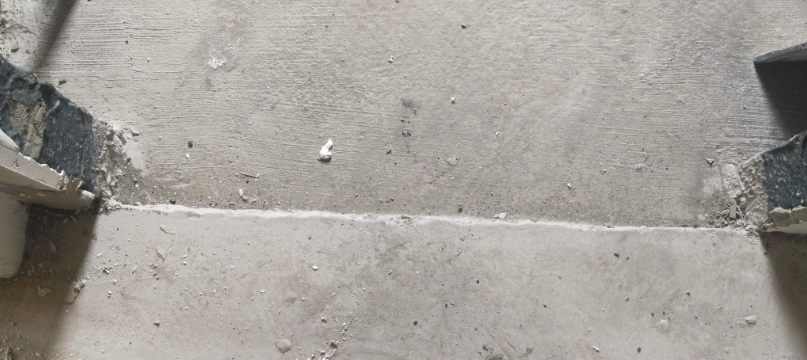 2.补做垫层
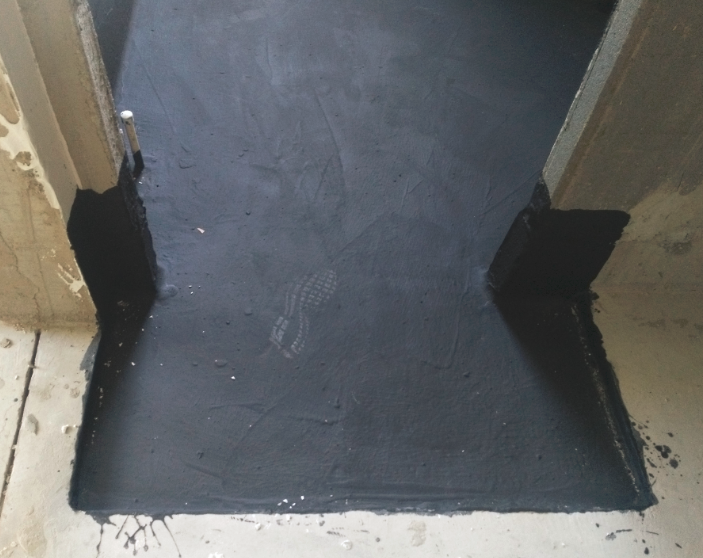 1、卫生间门槛处垫层边补刷一遍防水，确保垫层不渗水、不串水，木地板不发霉。
2、注意保护墙地面防水层不被破坏。
3、教育工人一旦防水层破坏，必须及时上报，补做防水。
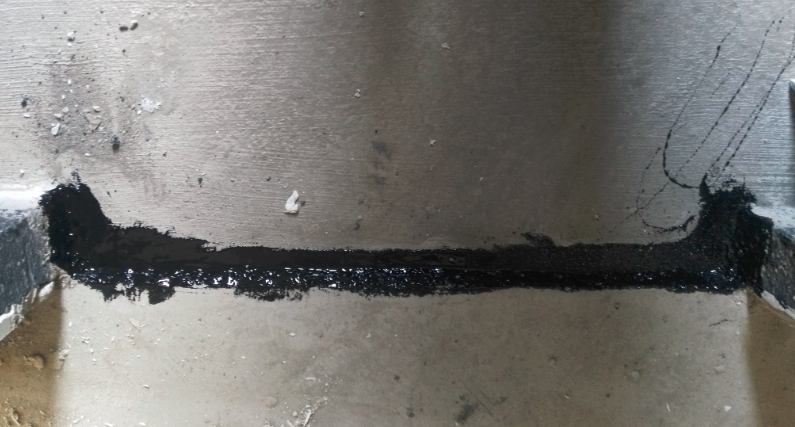 3.补做防水
1.卫生间门外侧
防水施工工序
1